OASIS-OKAPI
pour la gestion des ouvrages  et des ouvrages d’art
Septembre 2019
Recenser les ouvrages
À partir des fichiers existants
À partir des saisies directes avec OASIS-WEB et OKAPI
Une solution simple, intuitive et partagée
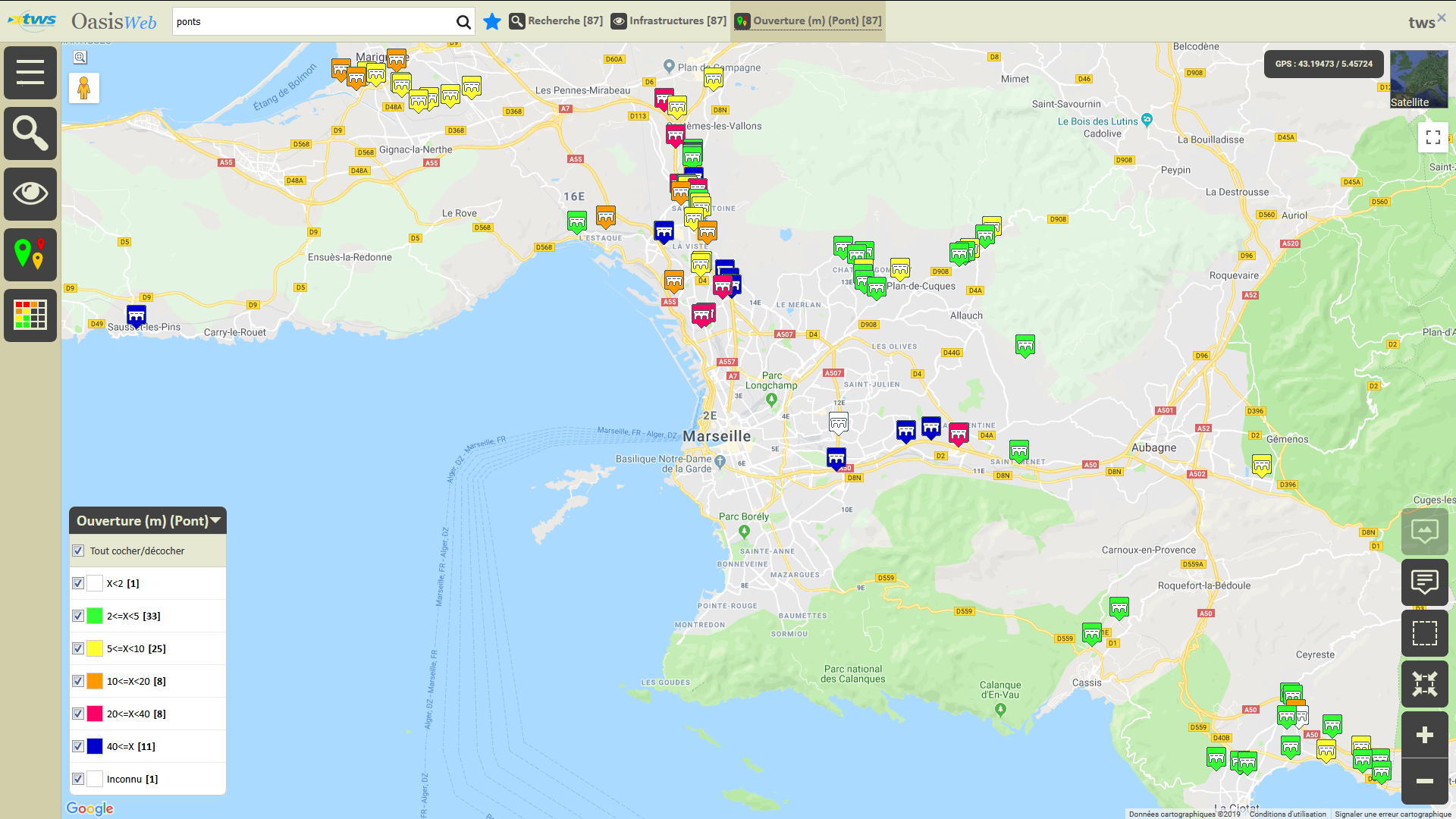 Recenser les ouvrages
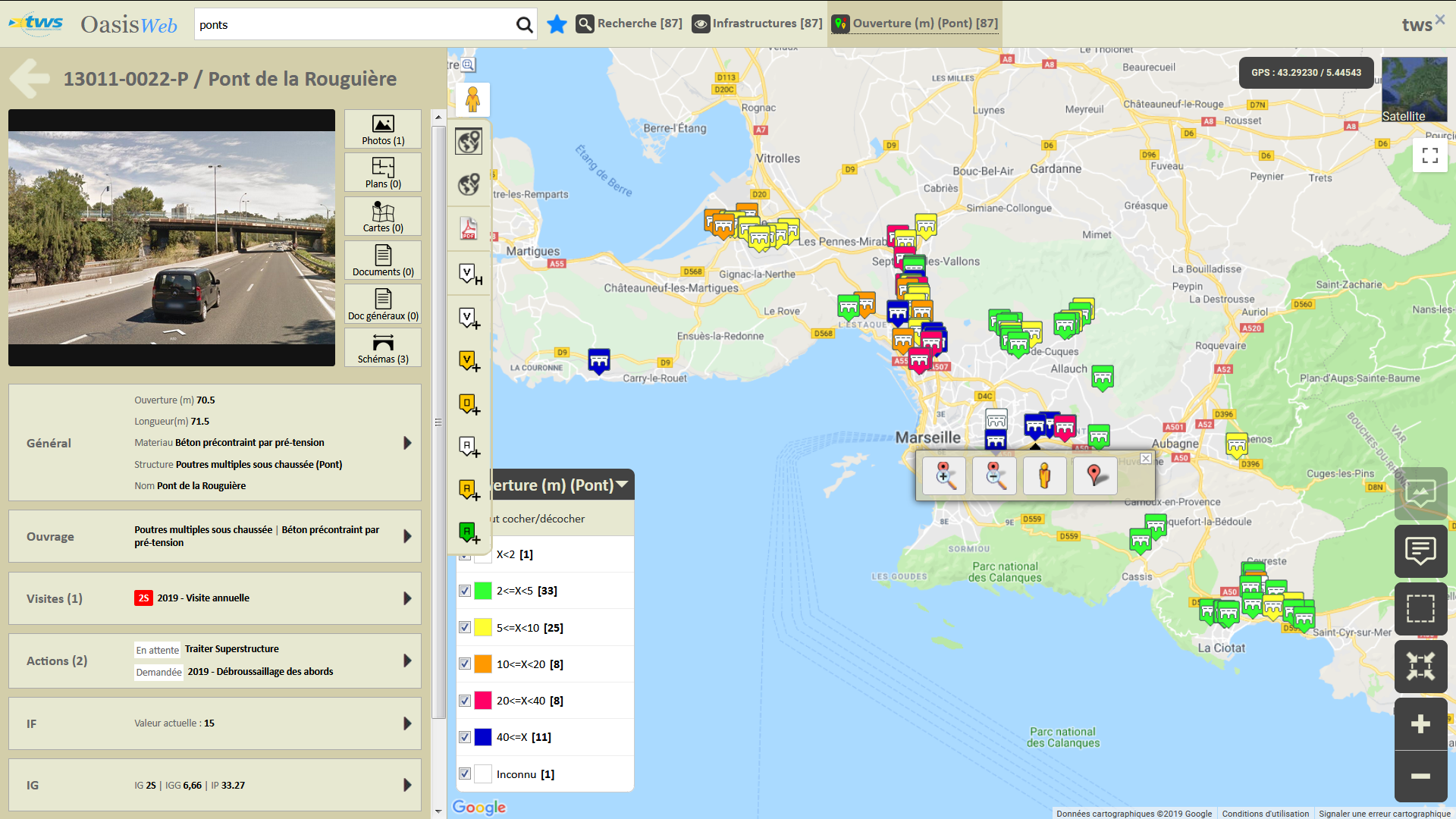 Recenser les ouvrages
Décrire les ouvrages
et leurs éléments
Une solution simple, intuitive et partagée
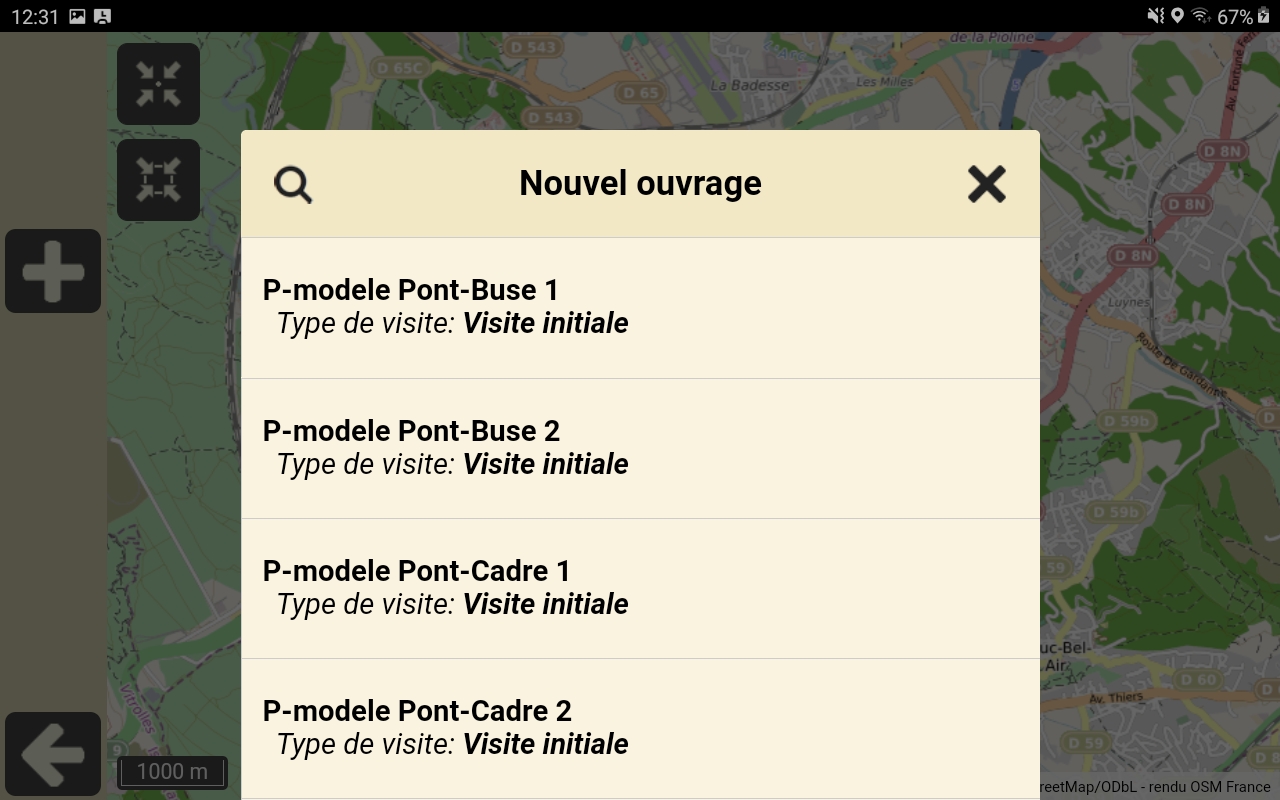 Décrire les ouvrages et leurs éléments
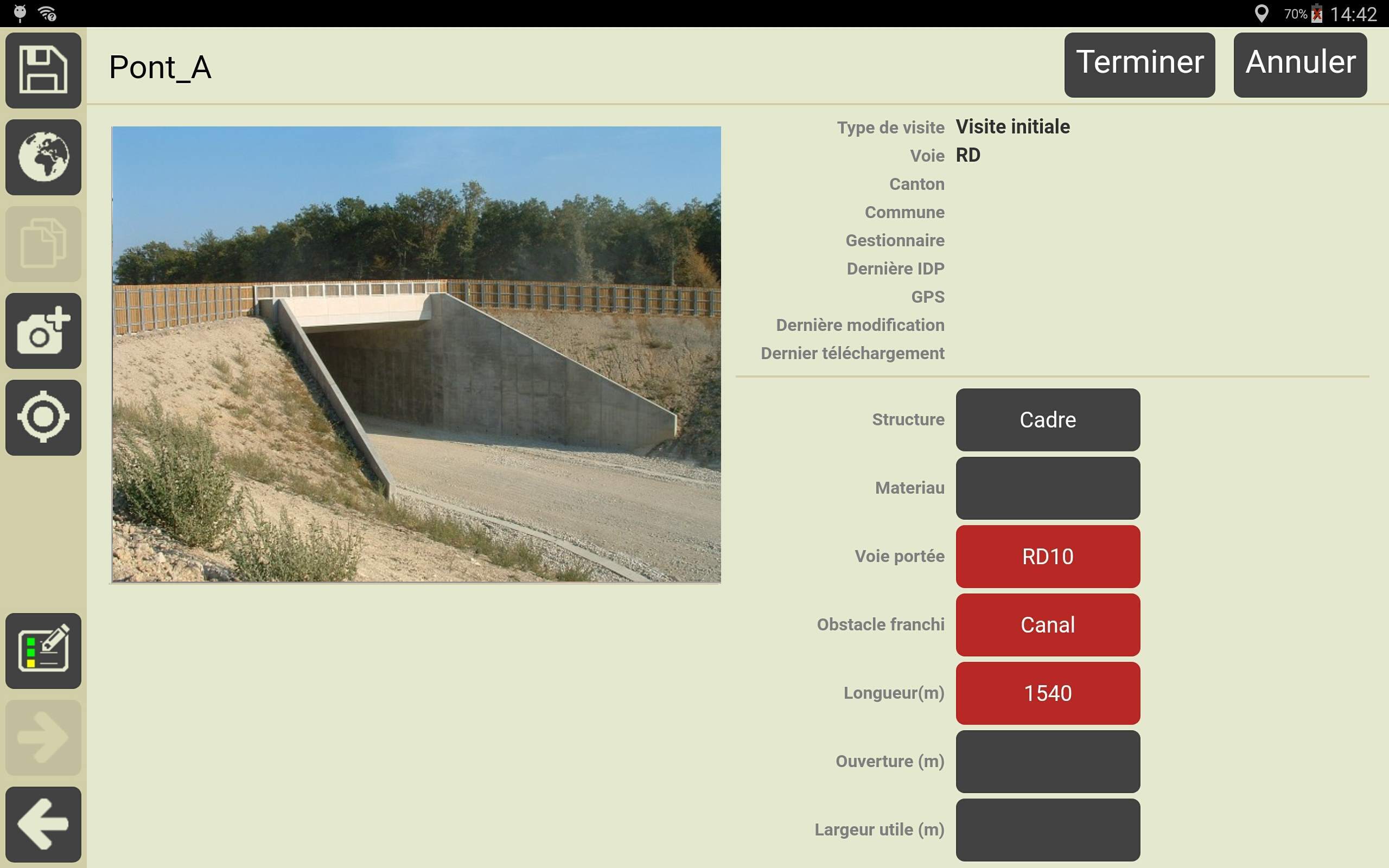 Décrire les ouvrages et leurs éléments
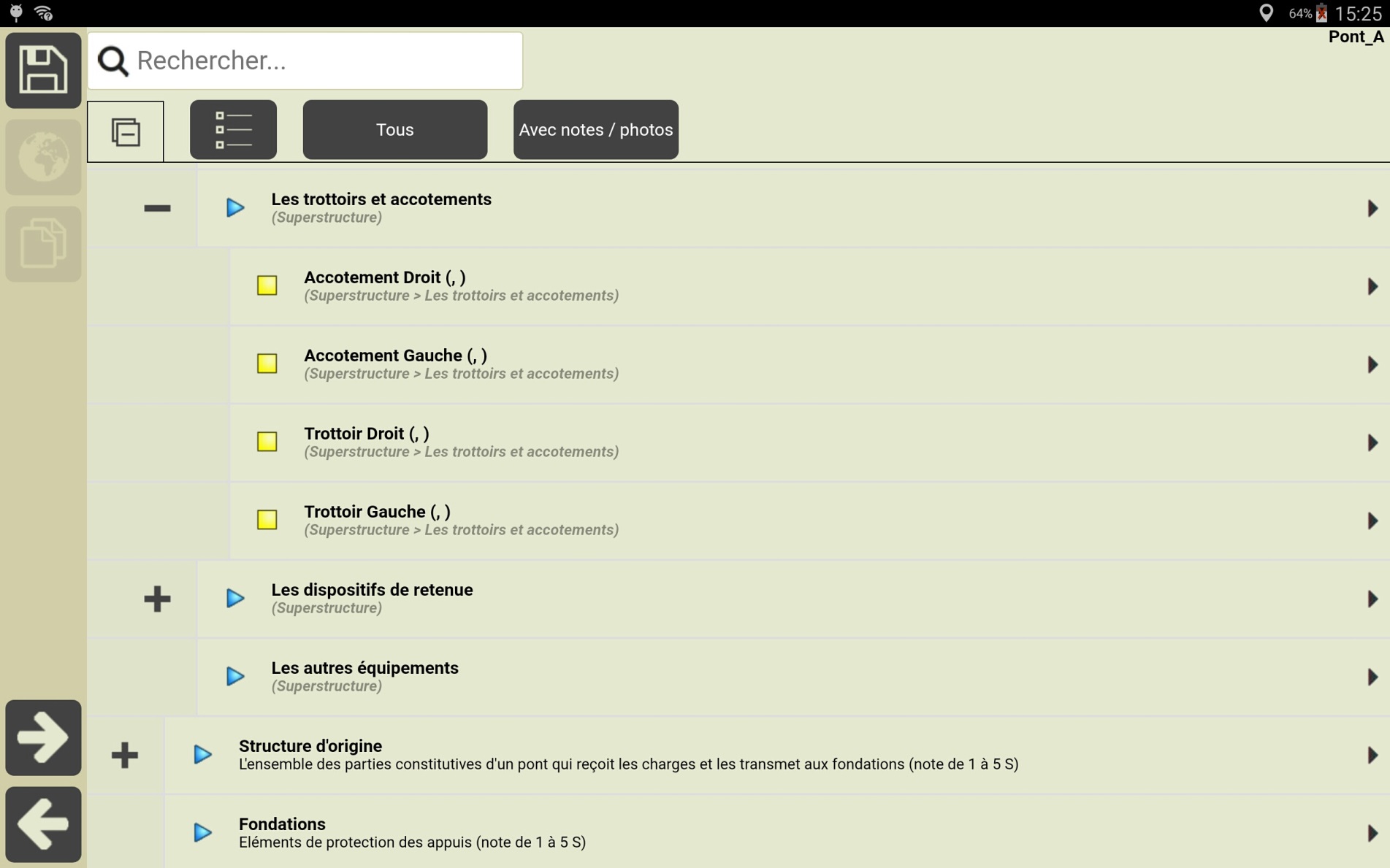 Décrire les ouvrages et leurs éléments
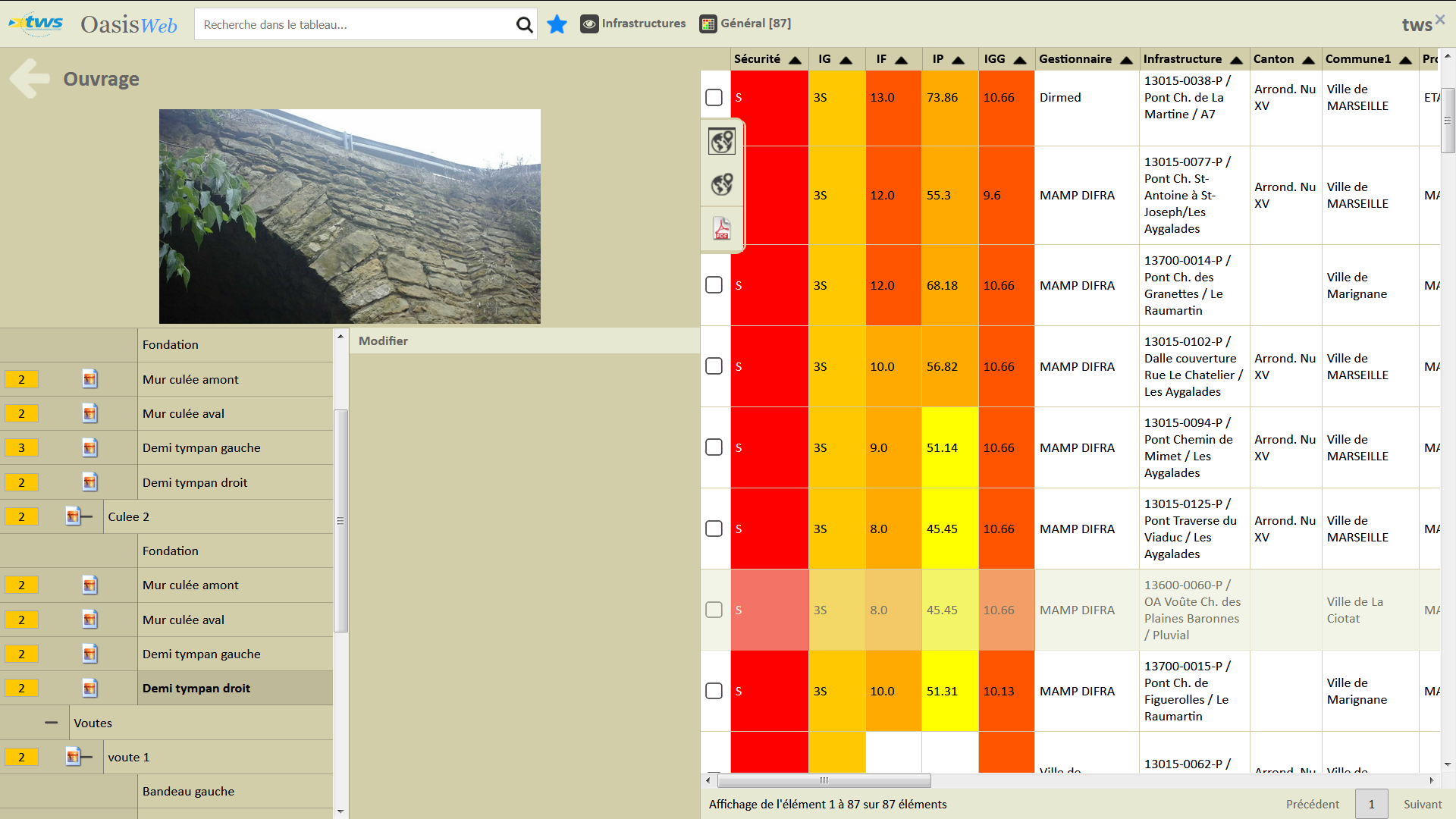 Décrire les ouvrages et leurs éléments
Formaliser les visites
Visites de suivi
Visites de recensement
Une solution simple, intuitive et partagée
Récupérer les visites à réaliser
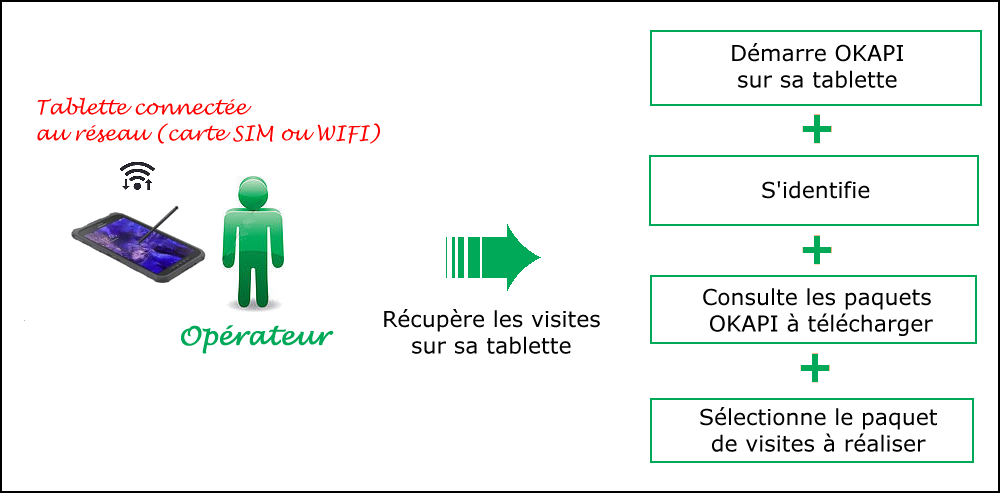 Formaliser les visites
Réaliser les visites avec la tablette
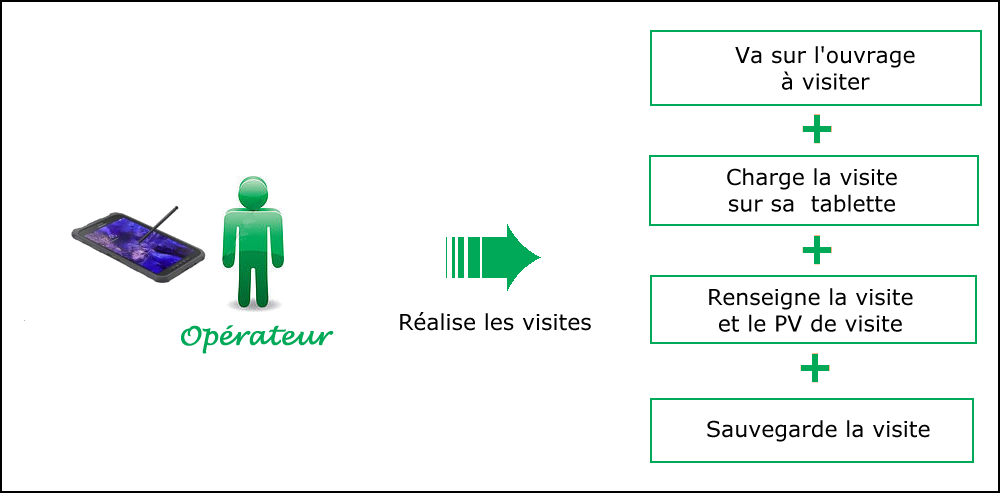 Formaliser les visites
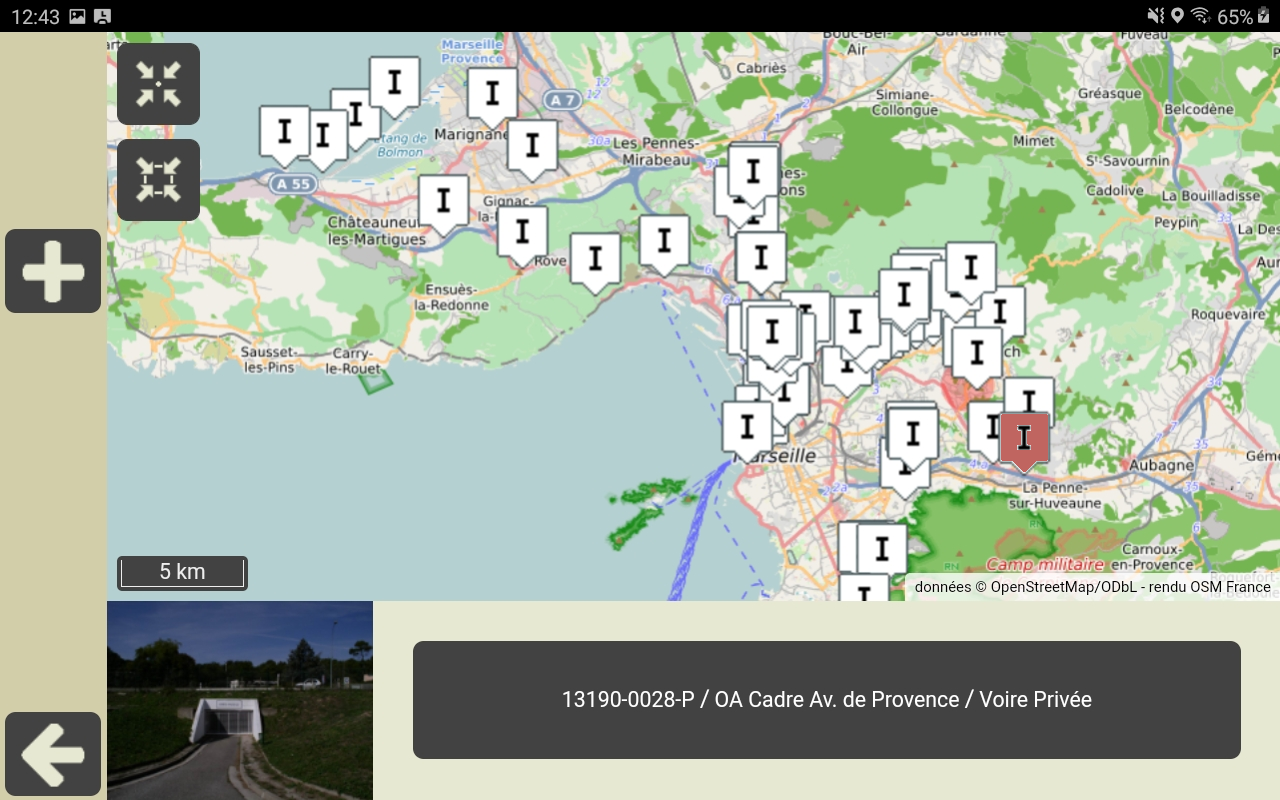 Formaliser les visites
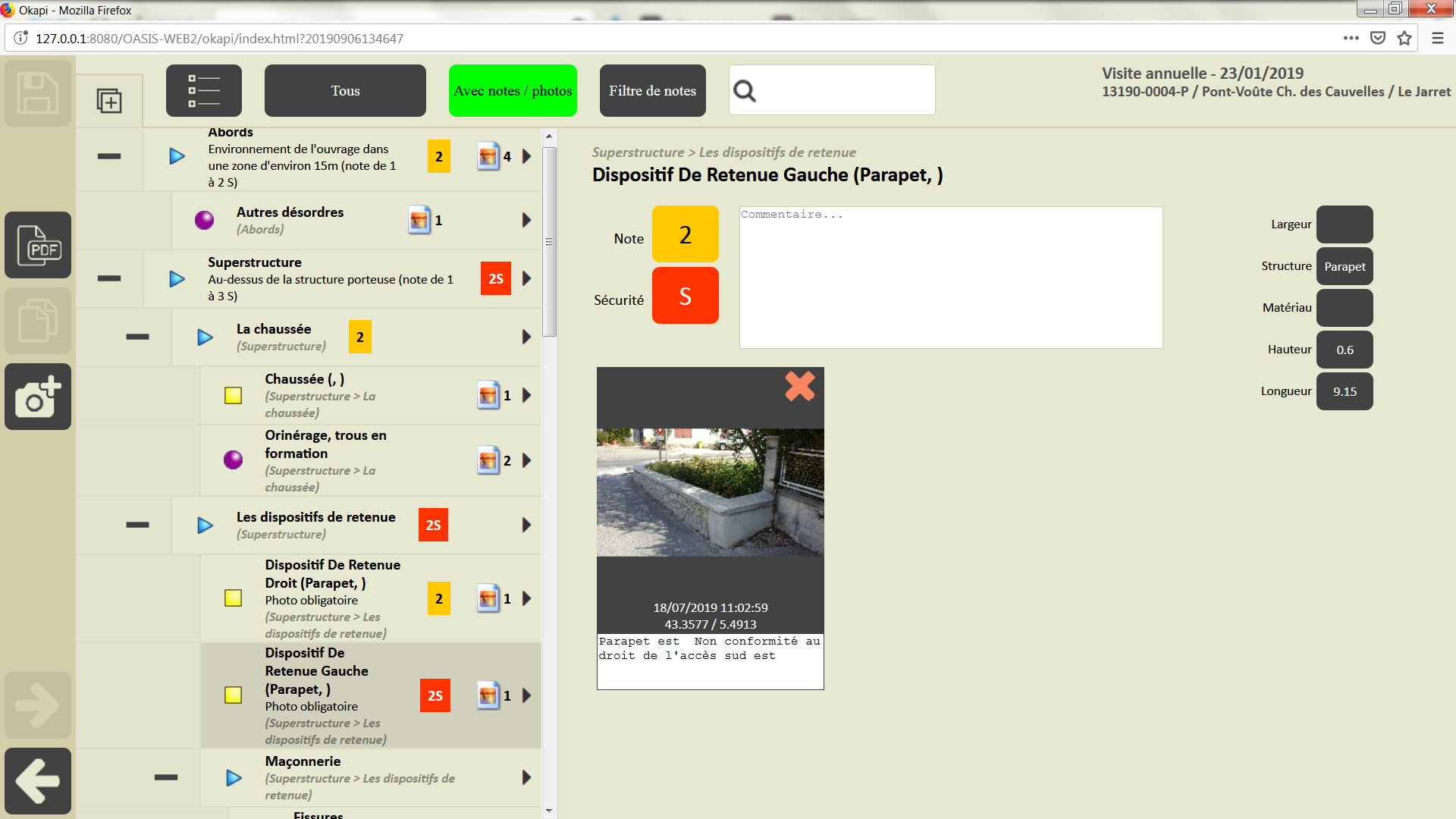 Formaliser les visites
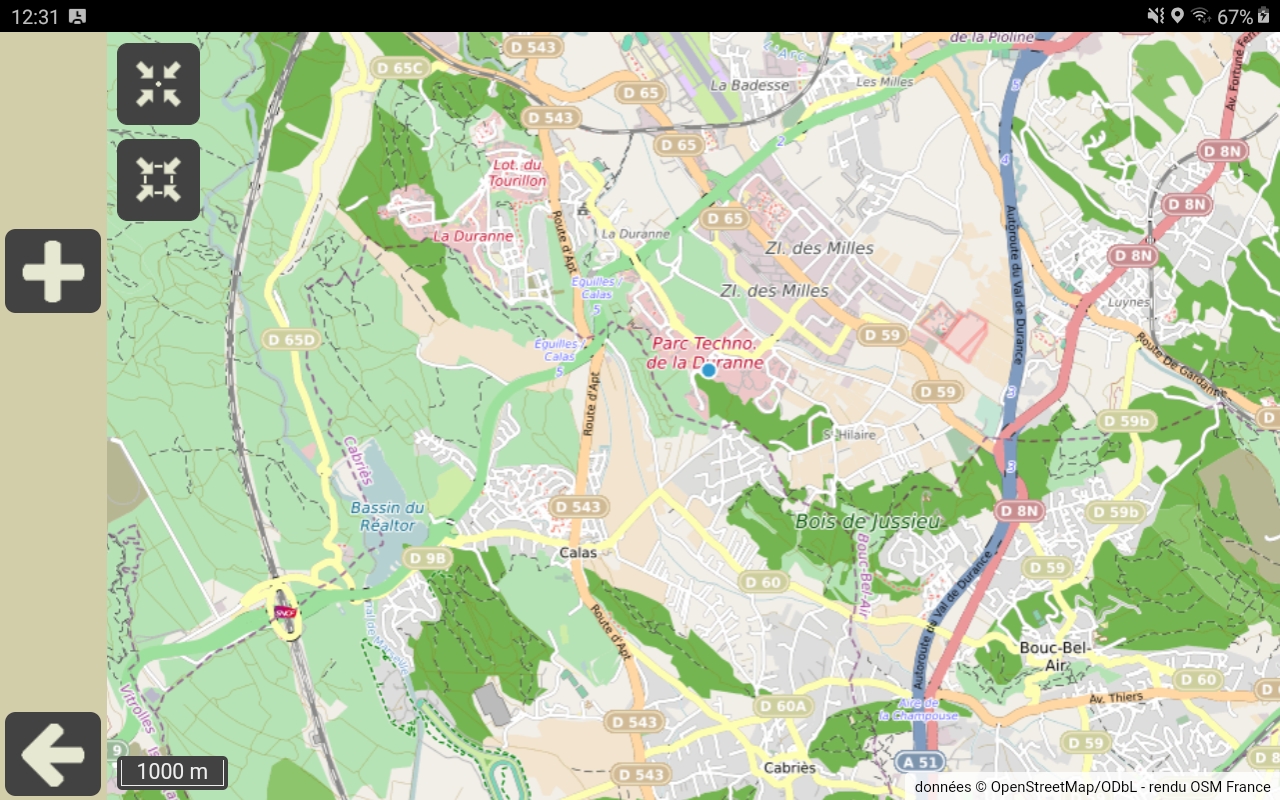 Formaliser les visites
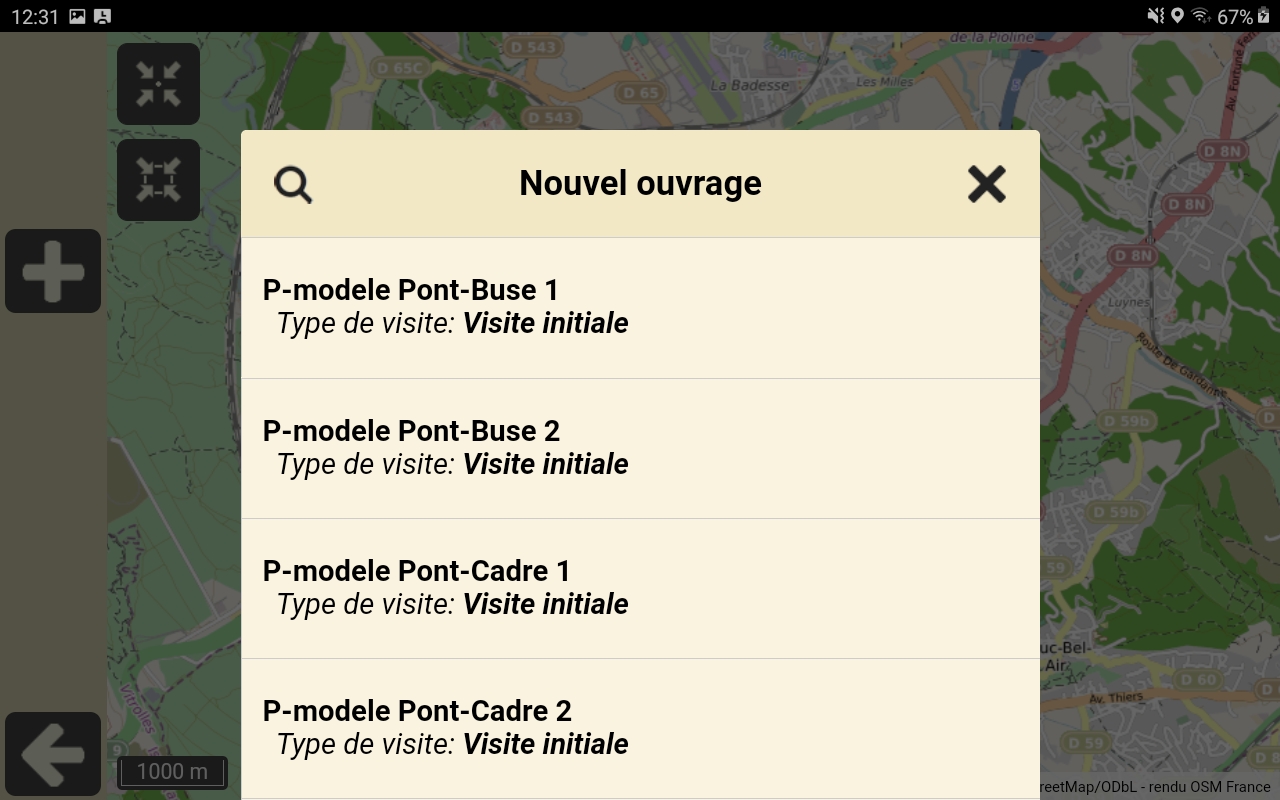 Formaliser les visites
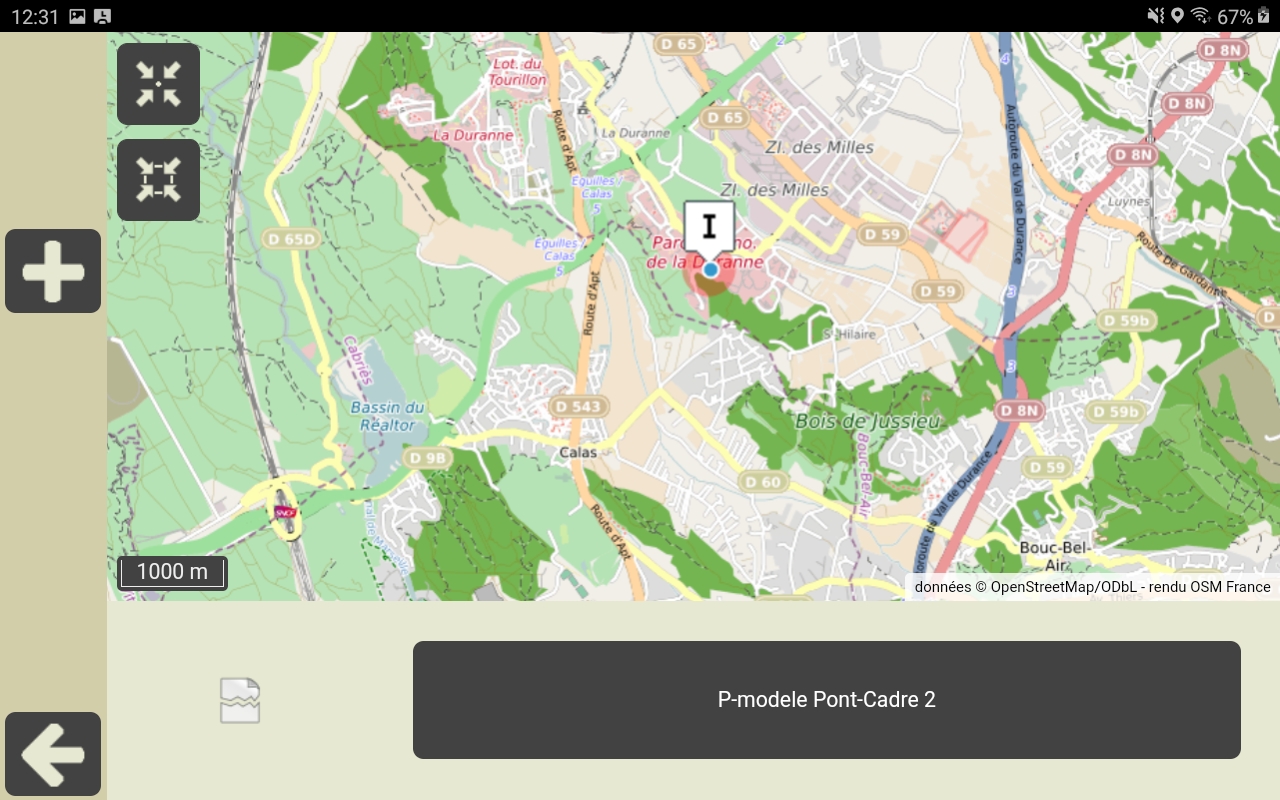 Formaliser les visites
Transmettre les visites réalisées sur OASIS
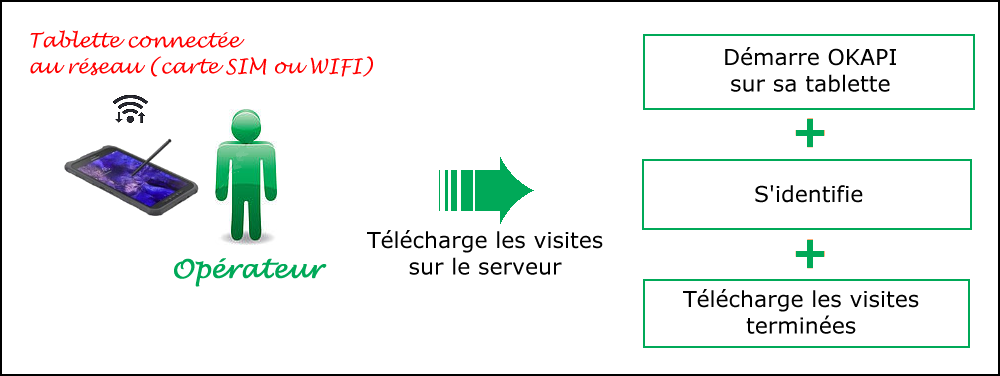 Formaliser les visites
Capitaliser les photos
Prises sur le terrain avec la tablette
Une solution simple, intuitive et partagée
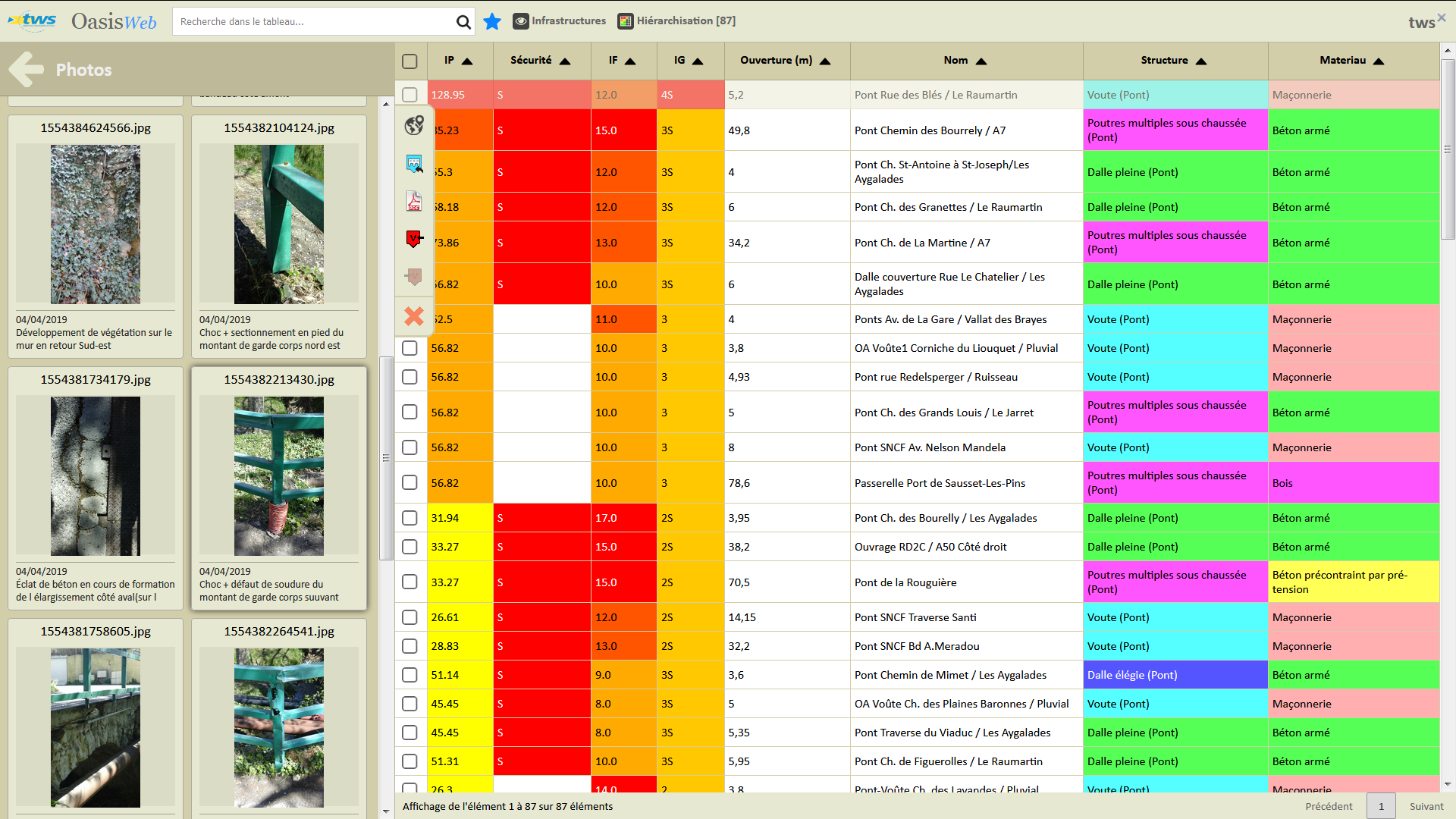 Capitaliser les photos
Hiérarchiser les ouvrages
Avec la méthode VAQOA2 ou IQOA
Une solution simple, intuitive et partagée
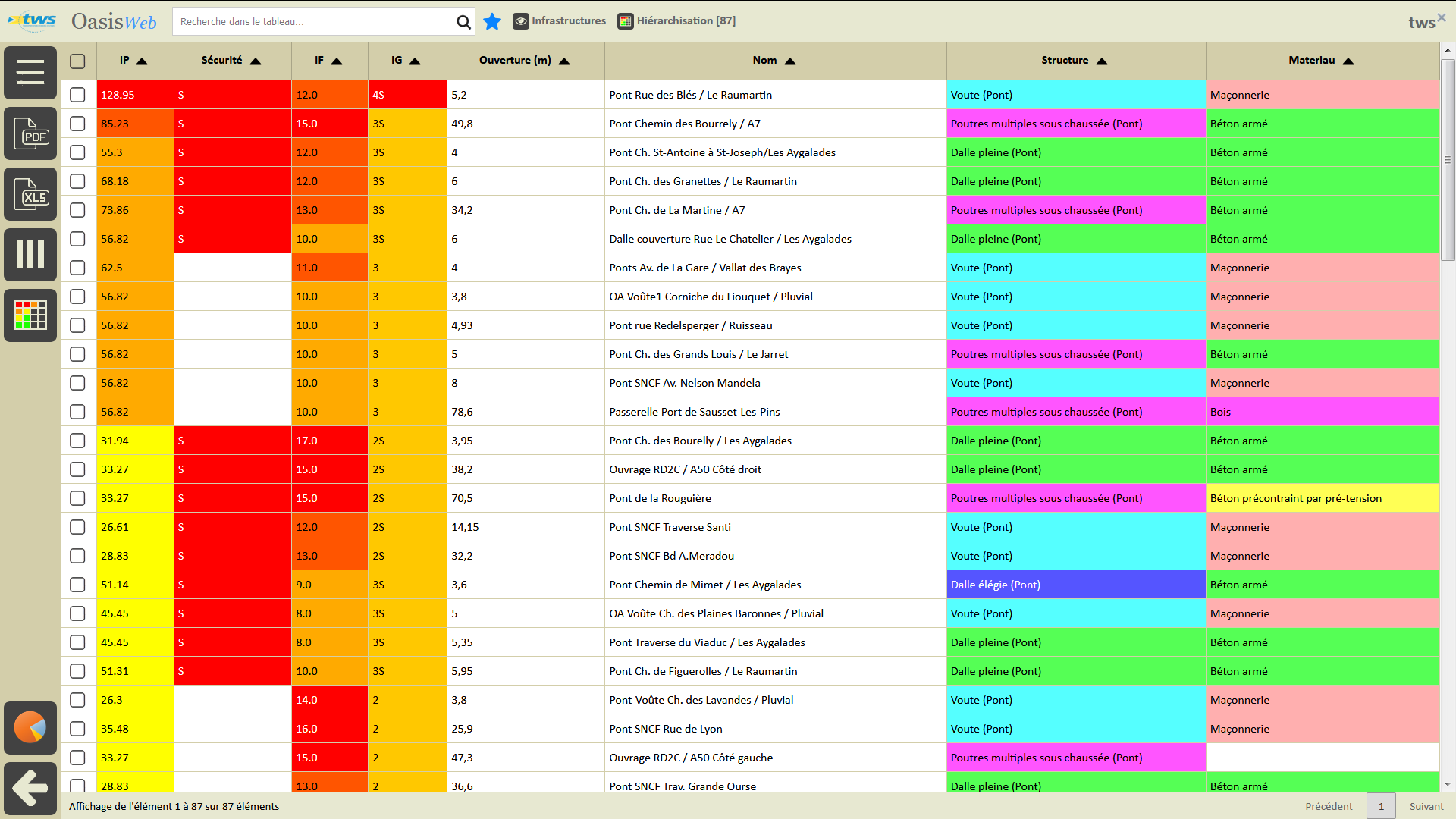 Hiérarchiser les ouvrages
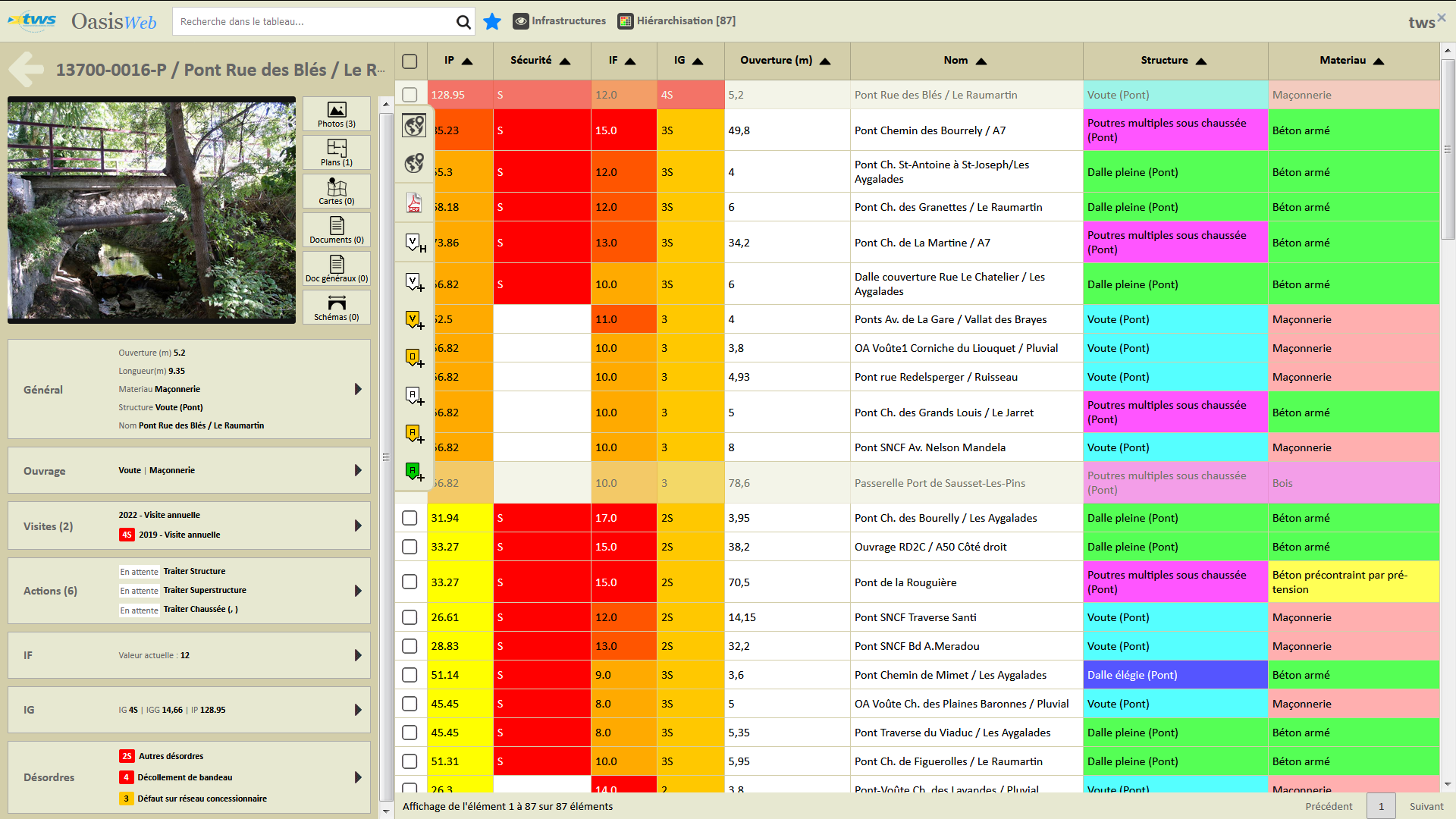 Hiérarchiser les ouvrages
Les actions de maintenance
Les identifier et les hiérarchiser
Une solution simple, intuitive et partagée
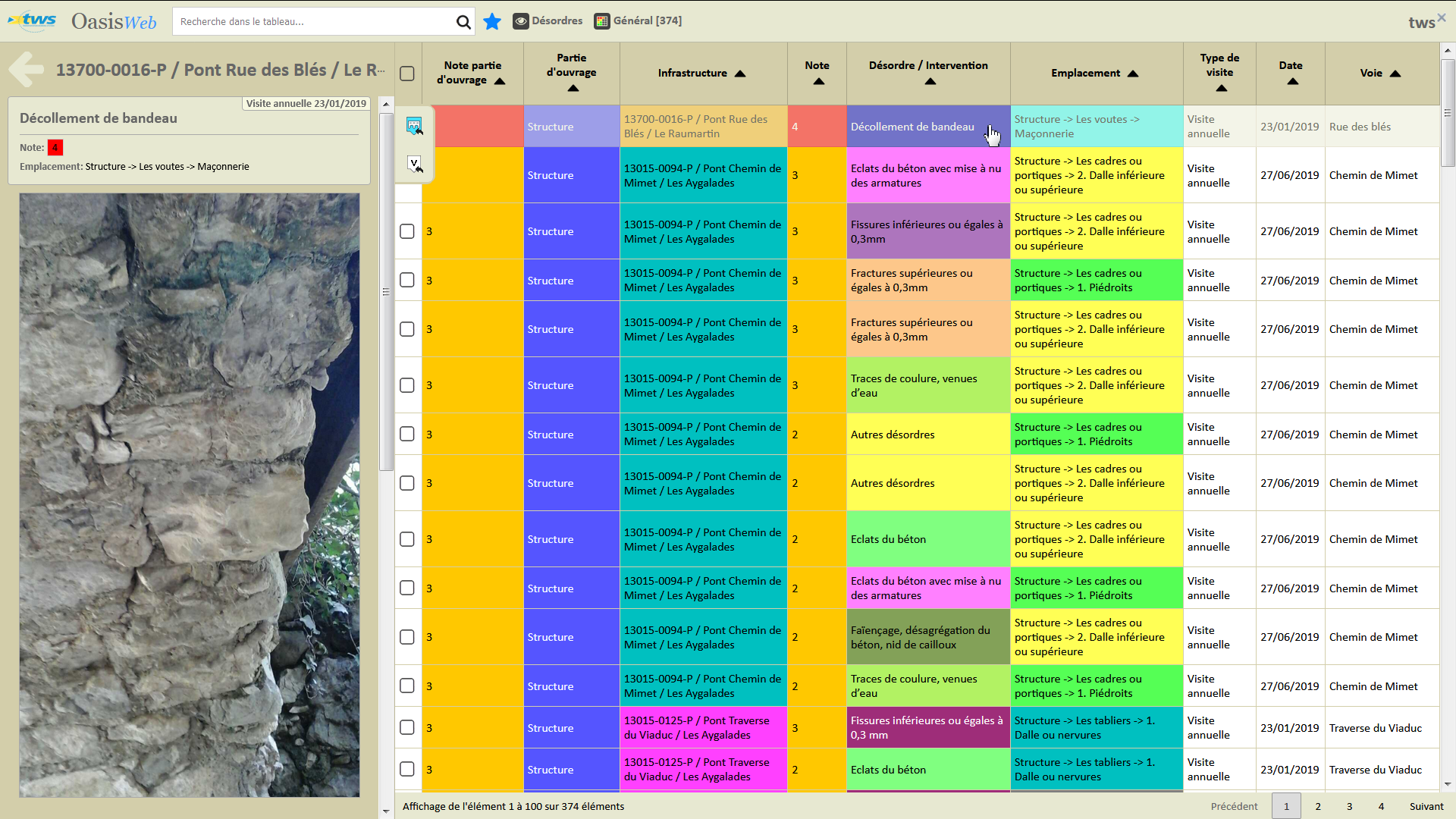 Identifier et hiérarchiser les actions de maintenance
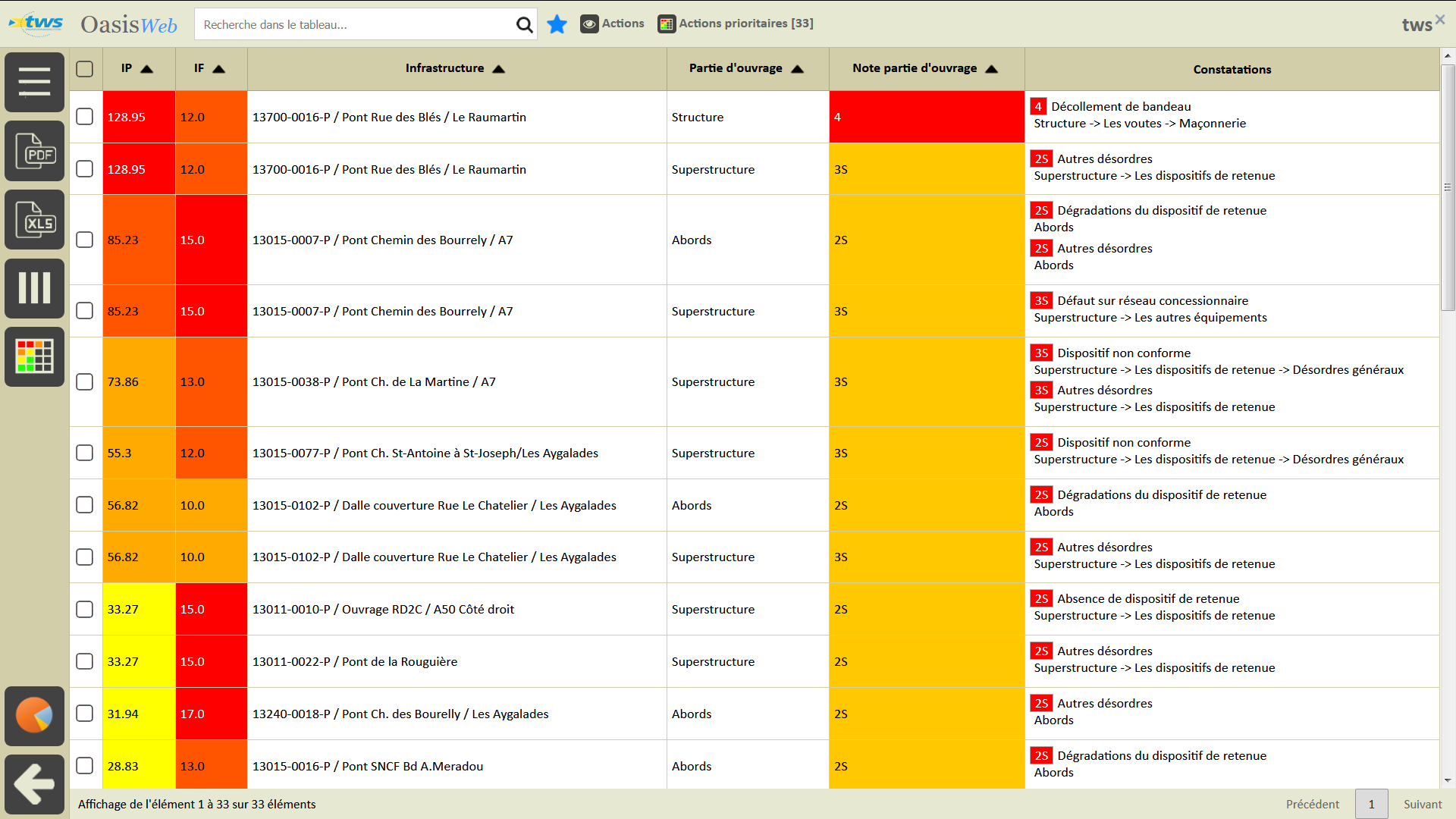 Identifier et hiérarchiser les actions de maintenance
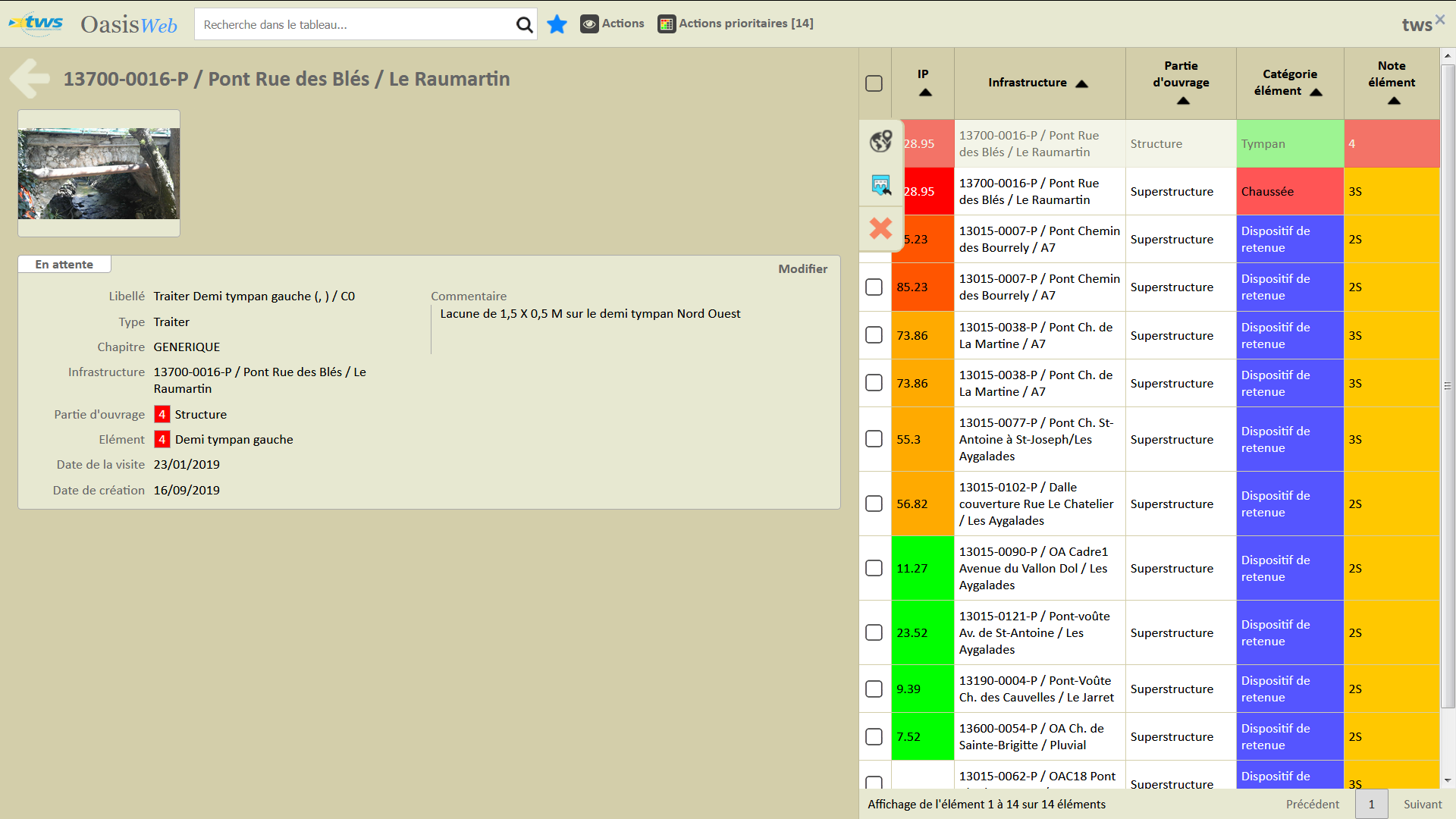 Identifier et hiérarchiser les actions de maintenance